Classification of Space Objects Using Machine Learning Methods
Mahmoud Khalil
Dr. Elena Fantino
Prof. Panos Liatsis
 
Khalifa University
Abu Dhabi, UAE
12 Dec 2019
Classification of Space Objects Using Machine Learning Methods
12 Dec 2019
2
Overview on Space Objects (SOs)
Satellites are used in many applications
Number of space objects is increasing, (and number of collisions)
over 22,000 as in July 2019 (European Space Agency)
Understanding SO population is important to:
Identify space objects
Maneuvering & collision avoidance
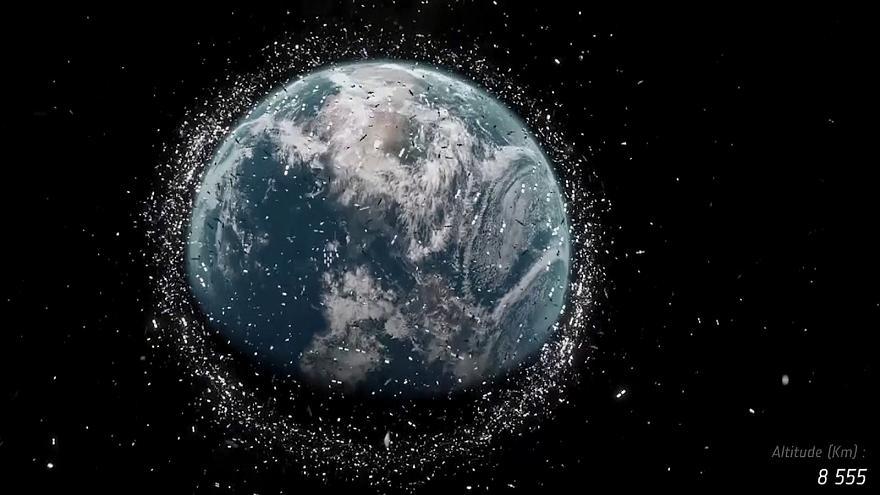 [Speaker Notes: communications, security, urban planning, environmental data analysis]
Classification of Space Objects Using Machine Learning Methods
12 Dec 2019
3
Scanning Space Objects
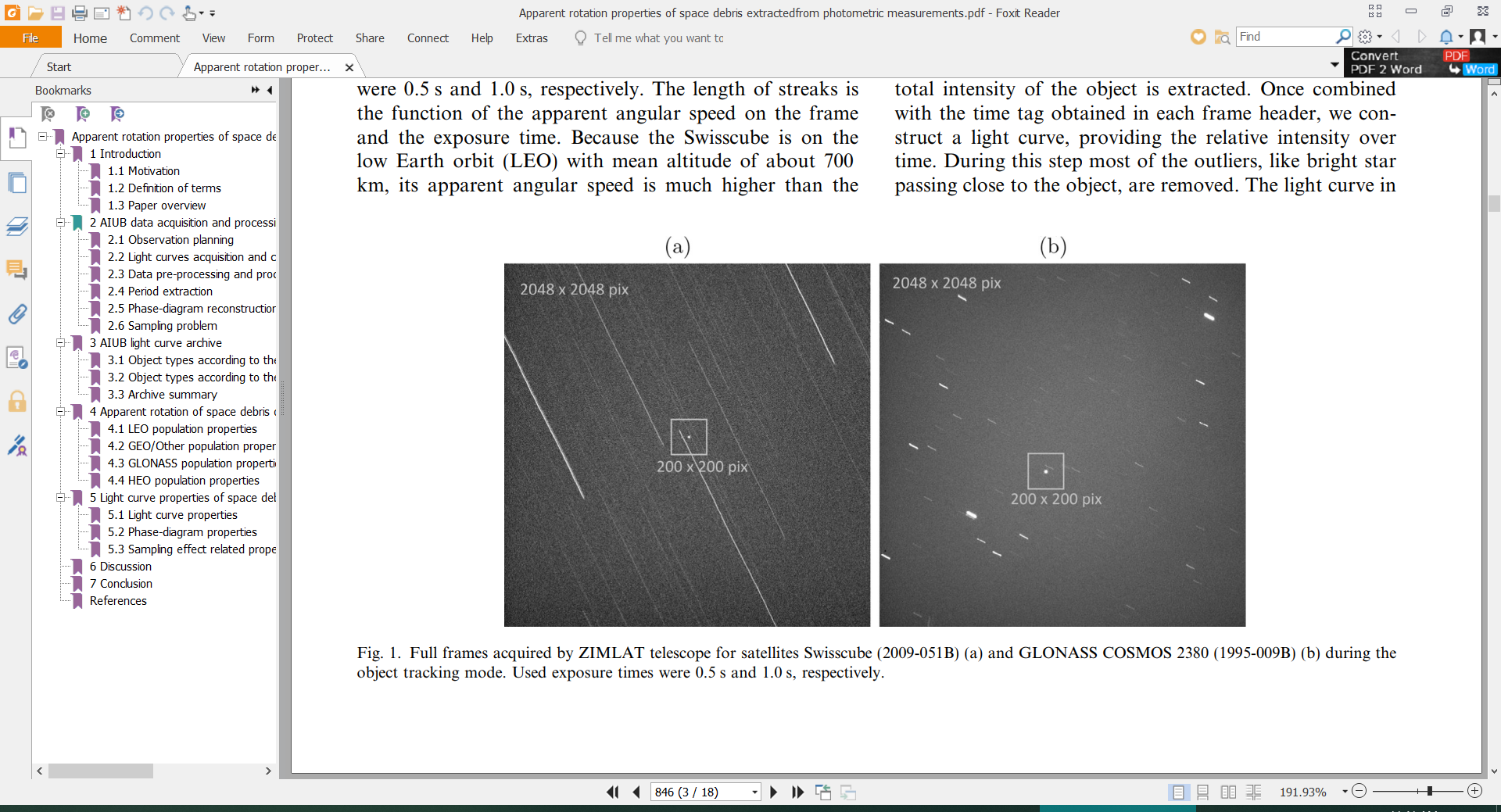 Scanning is done using cameras, radar, optical sensors
Radars and cameras are not reliable for small SOs in deep space
Light Curves (Photometric measurements)
Time series, describe the brightness of an object 
Function of size, shape, attitude, material, atmospheric conditions
Some of these should be recoverable
Inverse problem is mathematically complex
Machine Learning can be used
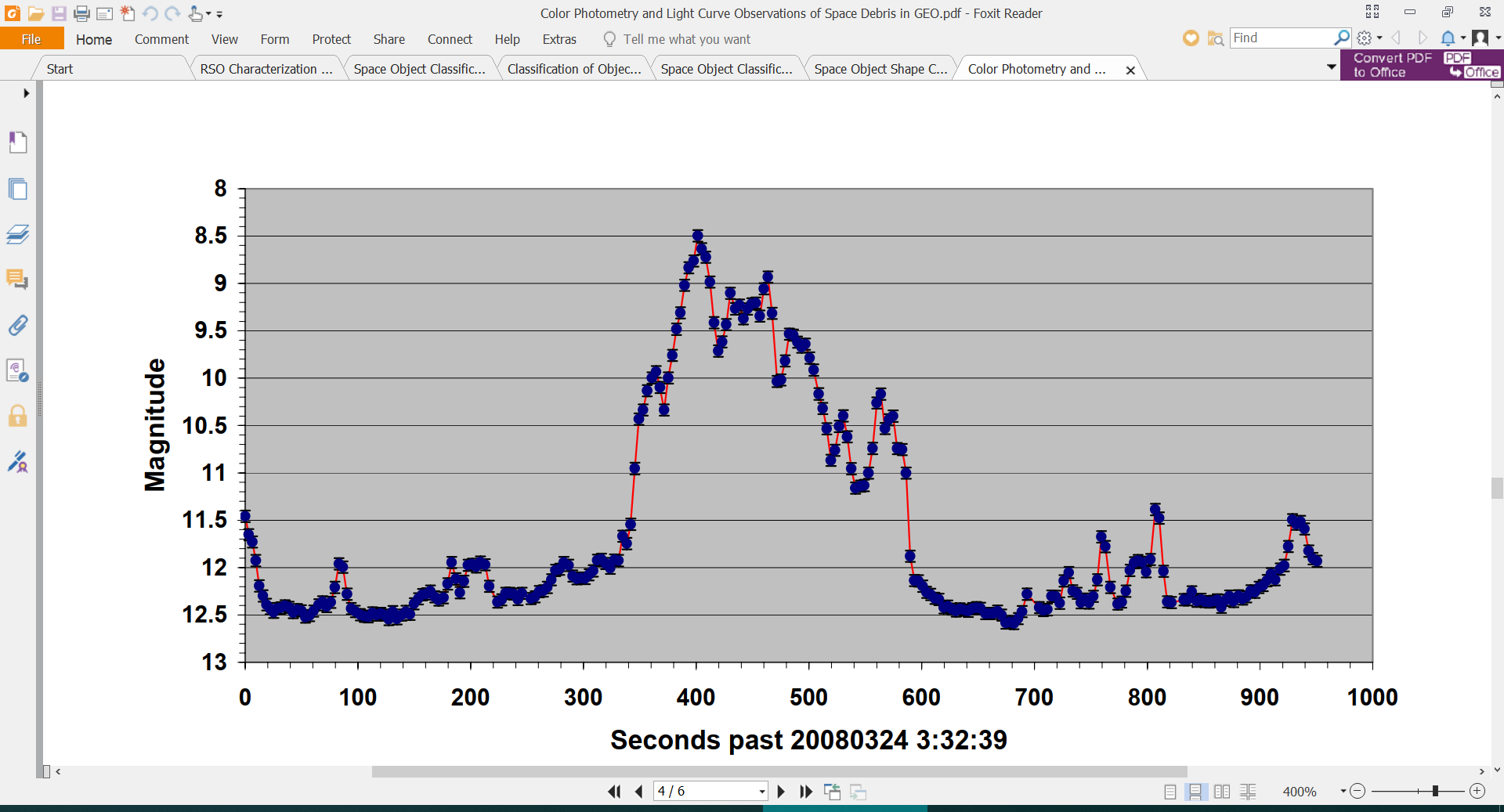 Training Machine Learning System
Over-sampling
Feature Extraction
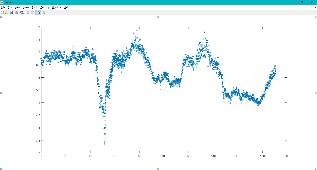 Classification of Space Objects Using Machine Learning Methods
12 Dec 2019
4
Collecting Light Curves
Work Flow
PCA
Classify space objects using Machine Learning techniques
1
3
4
2
Classification of Space Objects Using Machine Learning Methods
12 Dec 2019
5
Previous Work
Classification of Space Objects Using Machine Learning Methods
12 Dec 2019
6
Dataset Setup
Size, category, mass and ID for a set of space objects were collected (DISCOS database)
Light curves for this set of SOs were downloaded (astroGuard website)
Light curves < 200 points  discarded
Total: 747 objects, 16129 light curves
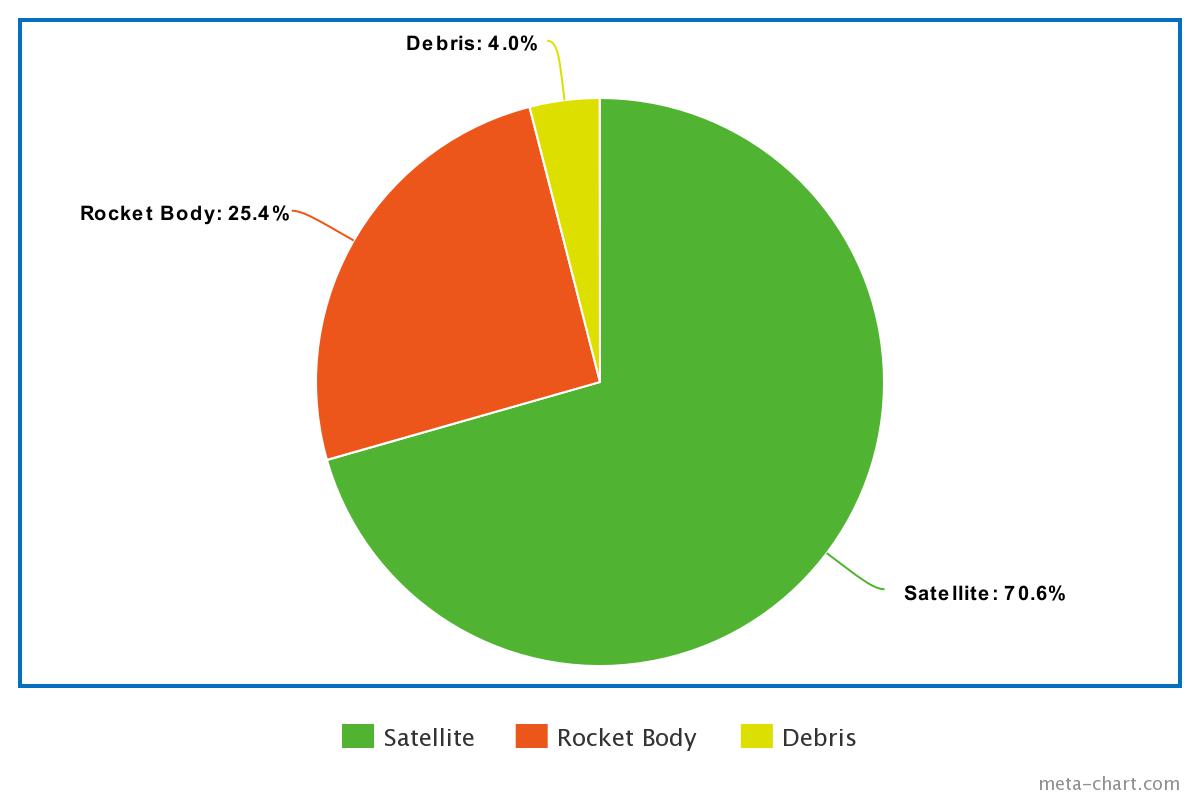 Classification of Space Objects Using Machine Learning Methods
12 Dec 2019
7
Feature Extraction
feets (feature extractor for time series) python package
53 features
Used for classification of light curves of stars.
Calculates statistical measurements, such as amplitude, mean variance, skewness and standard magnitude.
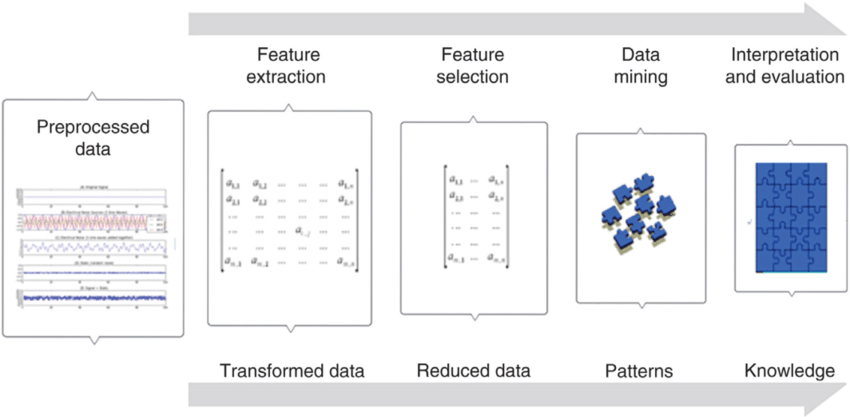 Using Machine Learning in Detection of Space Debris
14 Nov 2019
8
Dimensionality Reduction	 & 	Oversampling
Using Principal Component Analysis (PCA)
To reduce size of data
Project original features in a new subspace
Resulting set is ordered in terms of variance
Taking top features ( >99% variance )
Using SMOTE (Synthetic Minority Oversampling Technique)
To solve class imbalance in the data
Generating new samples belong to minority classes
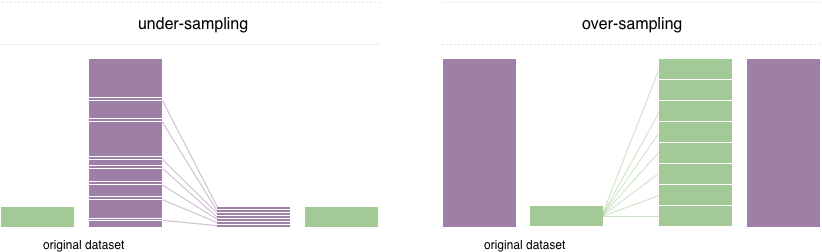 Classification of Space Objects Using Machine Learning Methods
12 Dec 2019
9
Classification and Results
Space Objects Classification
Classification of Space Objects Using Machine Learning Methods
12 Dec 2019
10
Classify
Results
Satellite
Rocket Body
Debris
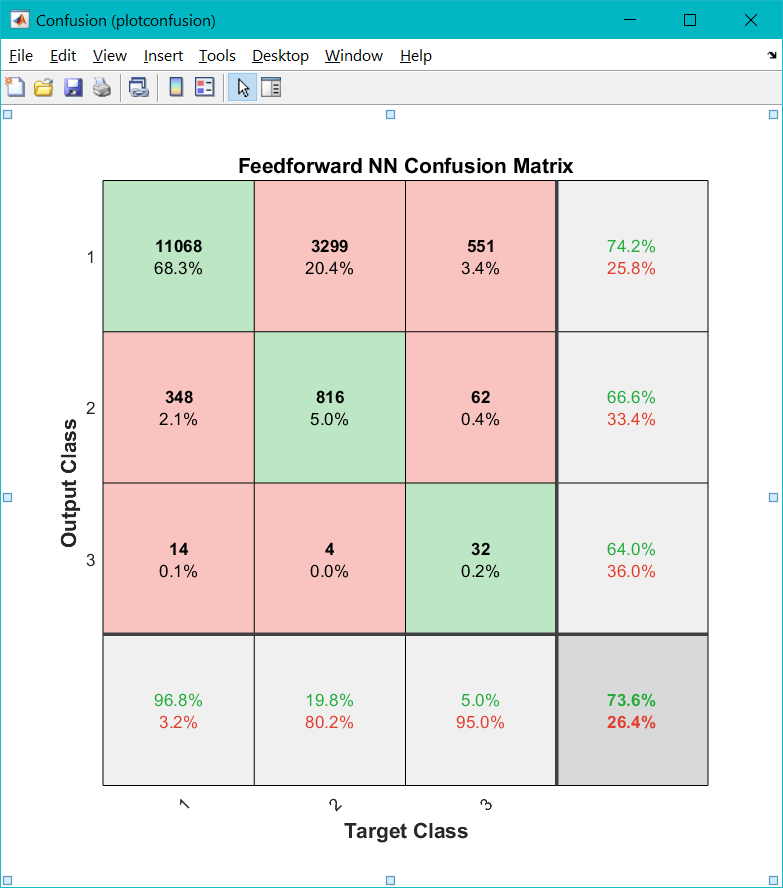 Classification of Space Objects Using Machine Learning Methods
12 Dec 2019
11
Classify
Results
Satellite
Rocket Body
Debris
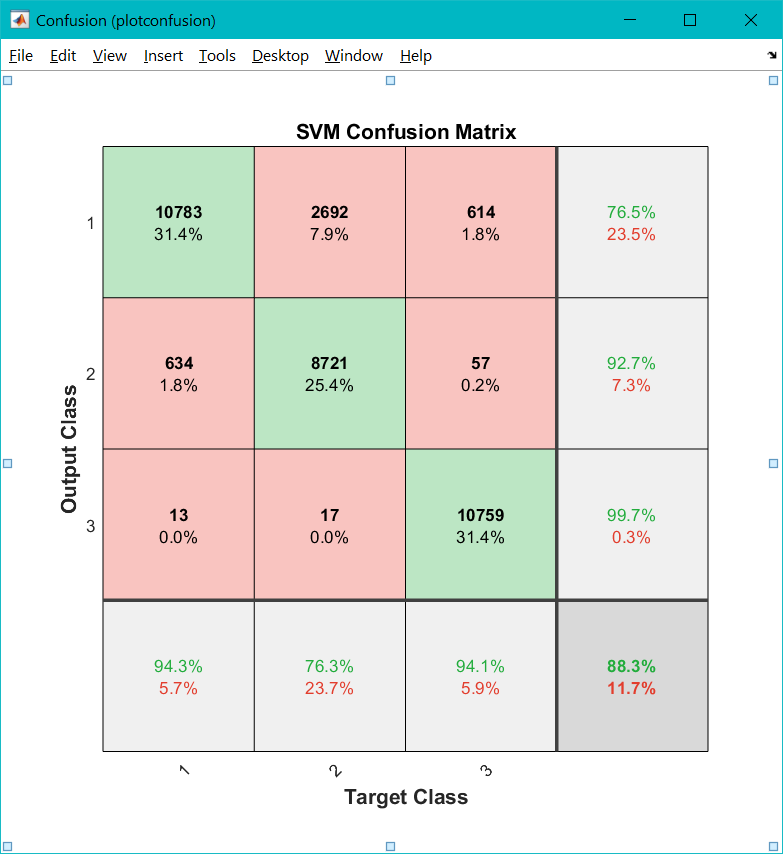 Classification of Space Objects Using Machine Learning Methods
12 Dec 2019
12
Conclusion
The classifiers were unable to learn most pattern vectors from class 3, which were incorrectly classified as belonging to classes 2 and 3.
There is a marked improvement in performance for five of ML classifiers, however, performance degraded for the remaining classifiers. There is approximately 15% improvement of the top performing classifier, SVM.
There is a clear decrease in the average classification performance after using PCA.
Classification of Space Objects Using Machine Learning Methods
12 Dec 2019
13
Further Work
Different feature extraction methods
Deep Learning approach:
Convolutional Neural Networks (CNN) – 1D or 2D
Recurrent Neural Networks (RNN) – LSTM (Long Short-Term Memory)
Addressing class imbalance:
Cost-sensitive classifiers
Ensemble models
Classification of Space Objects Using Machine Learning Methods
12 Dec 2019
14
Thank you